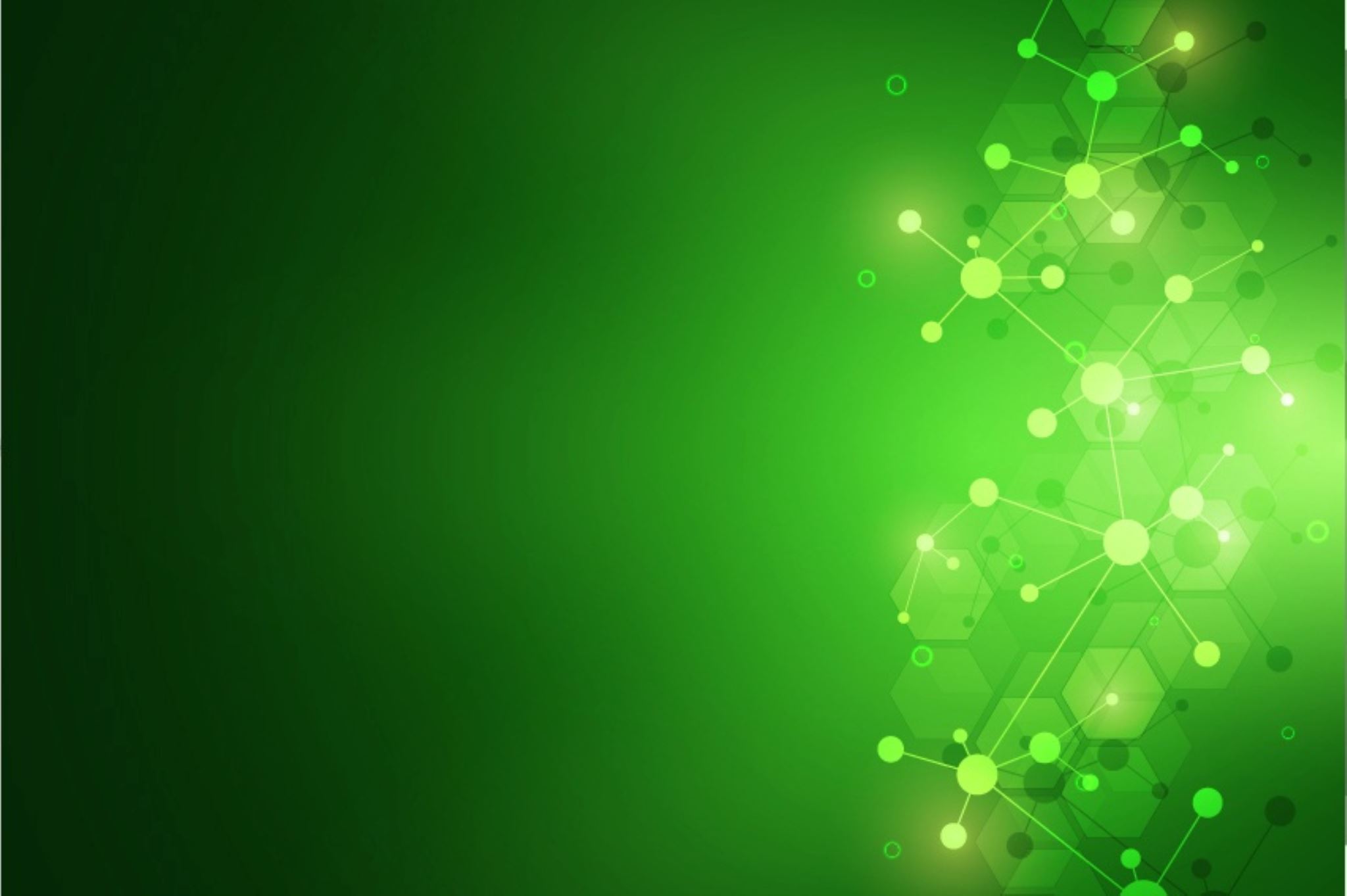 PRMO
Session 2
Session Topics:
Understand the rudiments of:
neurons
Structure and function
Action Potential
neurotransmission
Receptor sites
Reuptake
Upregulation and down regulation
Tolerance and cross-tolerance
Drug agonists, antagonists, and synergists
Potency
The Blood-Brain Barrier
neurotransmitters
Acetylcholine (ACh)
Dopamine
Norepinephrine and epinephrine
Glutamate
Serotonin
GABA
Endorphins
Readings
Understand the rudiments of neurons, neurotransmission, and neurotransmitters. Read and take notes onpp. 26-29 in Doweiko, Concepts of Chemical Dependency andpp. 30-35, Module 2A in Wood, The World of Psychology 8th ed. andCh 1 & 2 in Hedges Mind, Brain, Drug
The Neurons: Billions of Brain CellsAnatomy of a Neuron: Looking at Its Parts
Although no two neurons are exactly alike, nearly all are made up of three parts: the cell body (soma), dendrites, and an axon. [LO 2.2] Figure 2.1 shows the structure of a neuron. 

The cell body contains the nucleus and carries out the metabolic, or life-sustaining, functions of the neuron. 
Branching out from the cell body are the dendrites, which look much like the leafless branches of a tree. The dendrites are the primary receivers of signals from other neurons, but the cell body can also receive the signals directly. 
The axon is the slender, tail-like extension of the neuron that sprouts into many branches, each ending in a rounded axon terminal. The axon terminals transmit signals to the dendrites or cell bodies of other neurons, and to muscles, glands, and other parts of the body. In humans, some axons are short—only thousandths of a centimetre. Others can be up to a metre long—long enough to reach from the brain to the tip of the spinal cord, or from the spinal cord to remote parts of the body.(Wood et al. P 35)
Communication Between Neurons: The SynapseWhat is a synapse?
Neurons are not physically connected. The axon terminals are separated from the receiving neurons by tiny, fluid-filled gaps called synaptic clefts. The synapse is the junction where the axon terminal of a sending neuron communicates with a receiving neuron across the synaptic cleft. There may be as many as 100 trillion to a quadrillion constantly changing synapses in the human brain (Finemma, et al., 2016; Furber, 2013; Pakkenberg et al., 2003), with each neuron potentially connecting with thousands of other neurons. 

If neurons are not physically connected, how do they communicate with one another?(Wood et al. P 36)
The Neural Impulse: The Beginning of Thought and ActionWhat is the action potential?
Cells in the brain, the spinal cord, and the muscles generate electrical potentials. Every time we move a muscle, experience a sensation, or have a thought or a feeling, a small but measurable electrical impulse has occurred. How does this biological electricity work? [LO 2.3] Even though the impulse that travels down the axon is electrical, the axon does not transmit it the way a wire conducts an electrical current. What actually happens is that the permeability of the cell membrane increases. In other words, the membrane changes in a way that makes it easier for molecules to move through it and into the cell; the membrane becomes more permeable. This process allows ions (electrically charged atoms or molecules) to easily move into or out of the axon. Body fluids contain ions, some with positive electrical charges and others with negative electrical charges. Inside the axon, there are normally more negative than positive ions. When at rest (not firing), a neuron carries a negative electrical potential (or charge) relative to the fluid outside the cell. This slight negative charge is referred to as the neuron’s resting potential. ( Wood et al. P 37)
When a neuron is sufficiently stimulated by an incoming signal, ion channels begin to open in the cell membrane, allowing positive ions to flow into the axon. This inflow of positive ions causes the membrane potential to change abruptly to a positive value (Pinel, 2000). This sudden and brief reversal of the resting potential is called the action potential. Then, the ion channels admitting positive ions close, and other ion channels open, forcing some positive ions out of the axon. As a result, the original negative charge, or resting potential, is restored. The opening and closing of ion channels progresses segment by segment down the length of the axon, causing the action potential to move along the axon.The action potential operates according to the “all or none” law—a neuron either fires completely or does not fire at all. Immediately after a neuron reaches its action potential and fires, it enters a refractory period, during which it cannot fire again for one to two milliseconds. This rest period is very short. Neurons can fire up to 1000 times per second. Figure 2.2 illustrates the movement of positive ions across the cell membrane—movement that stimulates the neuron to its action potential. ( Wood, P 37)
Consider this important question: if a neuron only either fires or does not fire, how can we tell the difference between a very strong and a very weak stimulus?
A weak stimulus may cause relatively few neurons to fire; a strong stimulus may cause thousands of neurons to fire at the same time. Furthermore, a weak stimulus may cause neurons to fire very slowly; a strong stimulus may cause neurons to fire hundreds of times per second (normally the firing rate is much slower).The most important factor in the speed of the impulse is the myelin sheath—a white, fatty coating wrapped around some axons that acts as insulation. If you look again at Figure 2.1, you will see that this coating has numerous gaps called nodes of Ranvier. These nodes cause the myelin sheath to look like links of sausage strung together. The electrical impulse is retriggered or regenerated at each node (or gap) along the axon. Thus, impulses travel up to 100 times faster along axons with myelin sheaths. (Wood, P 37)
Neurotransmitters: The Chemical Messengers of the BrainWhat are neurotransmitters, and what role do they play in the transmission of signals from one neuron to another?
Once a neuron fires, how does it get its message to other neurons? Messages are transmitted between neurons by one or more of a large group of chemical substances known as neurotransmitters. Where are neurotransmitters located? Inside the axon terminal are many small, sphere-shaped containers with thin membranes, called synaptic vesicles, which hold the neurotransmitters. When an action potential arrives at the axon terminal, synaptic vesicles move toward the cell membrane, fuse with it, and release their neurotransmitter molecules into the synaptic cleft. (Wood, P 38)
2.3 Full Alternative Text The Receptor Sites: Locks for Neurotransmitter Keys
Alternative Text The Receptor Sites: Locks for Neurotransmitter Keys Once released, neurotransmitters do not simply flow into the synaptic cleft and stimulate all the adjacent neurons. Each neurotransmitter has a distinctive molecular shape. Receptors on the surfaces of dendrites and cell bodies also have distinctive shapes. Neurotransmitters can affect only those neurons that contain receptors designed to receive molecules matching their particular shape. In other words, each receptor is somewhat like a locked door that only certain neurotransmitter “keys” can unlock (Cardoso et al., 2000).
However, the binding of neurotransmitters is not as rigid as keys fitting locks. Receptors on neurons are somewhat flexible; they can expand and contract their enclosed volumes, and neurotransmitters of different types can have similar shapes. The interaction between the neurotransmitter and the receptor is controlled not by the direct influence of one on the other, but by their mutual influence on each other. Thus, a certain neurotransmitter may be competing for the same receptor with another neurotransmitter of a slightly different shape. The receptor will admit only one of the competing neurotransmitters—the one that fits most perfectly. This means that a neurotransmitter may be received by a receptor at one time but not at another if a better-fitting neurotransmitter molecule is present. (Wood, P 38)
The Action of Neurotransmitters
When neurotransmitters enter receptor sites on the dendrites or cell bodies of receiving neurons, their action is either excitatory (influencing the neurons to fire) or inhibitory (influencing them not to fire). [LO 2.4] Because a single neuron may connect with thousands of other neurons at the same time, there will always be both excitatory and inhibitory influences on receiving neurons. For the neuron to fire, the excitatory influences must exceed the inhibitory influences of neurotransmitter substances by a sufficient amount (the threshold). (Wood, P 39)
Continued
You may wonder how the synaptic vesicles can continue to pour out their neurotransmitters yet have a ready supply so that the neuron can respond to continuing stimulation. First, the cell body of the neuron is always working to manufacture more of the neurotransmitter substance. Second, unused neurotransmitter molecules in the synaptic cleft may be broken down into their components and reclaimed by the axon terminal to be recycled and used again. Third, by an important process called reuptake, the neurotransmitter substance may be taken back into the axon terminal, intact and ready for immediate use. This ends the neurotransmitter’s excitatory or inhibitory effect on the receiving neuron.
During the last half of the twentieth century, there was considerable controversy about the nature of synaptic transmission, with some scientists arguing that transmission was primarily chemical and others arguing that it was primarily electrical. By the 1950s it seemed clear that the means of communication between neurons was chemical. Yet, at some synapses, termed gap junctions, electrical transmission occurs between the neurons. Although most synaptic transmission occurs chemically (Bennett, 2000), electrical transmission is known to occur in the retina, the olfactory bulb (sense of smell), and the cerebral cortex. (Wood P 39)
The Variety of Neurotransmitters: Some Excite and Some InhibitWhat are some of the ways in which neurotransmitters affect our behaviour, and what are some of the major neurotransmitters?
Neurotransmitters are manufactured in the brain, the spinal cord, the glands, and a few other parts of the body. Each kind of neurotransmitter affects the activity of the brain in a different way. Some neurotransmitters regulate the actions of glands and muscles; others affect learning and memory; still others promote sleep or stimulate mental and physical alertness. Some neurotransmitters orchestrate our feelings and emotions, from depression to euphoria. Others (endorphins) provide relief from pain.To date, researchers have identified over 100 chemical substances manufactured by the body that may act as neurotransmitters (Purves et al., 2012). Neurotransmitters have two possible general effects on receiving neurons—excitatory and inhibitory. Some neurotransmitters are always excitatory; others are always inhibitory; still others can be either, depending on the receptor with which they bind. (Wood P 40)
Acetylcholine
The neurotransmitter acetylcholine (ACh) may produce either excitatory or inhibitory effects. [LO 2.5] Acetylcholine has an excitatory effect on the skeletal muscle fibres, causing them to contract so that we can move. But it has an inhibitory effect on the muscle fibres in the heart, keeping the heart from beating too fast. Differences in the receptors of the receiving neurons in skeletal and heart muscles cause these opposite effects. Acetylcholine also plays an excitatory role in stimulating the neurons involved in learning new information. So, as you are reading this text, acetylcholine is helping you understand and store the information in your memory. Wood P 40
The Monoamines
An important class of neurotransmitters known as monoamines includes four neurotransmitters—dopamine, norepinephrine (noradrenalin), epinephrine (adrenalin), and serotonin. [LO 2.5]
 Like acetylcholine, dopamine (DA) produces both excitatory and inhibitory effects and is involved in several functions, including learning, attention, movement, and reinforcement. Dopamine is also important to our ability to feel pleasure and fear (Berridge & Kringelbach, 2015; Schultz, 2006).
Norepinephrine (NE) affects eating habits (it stimulates the intake of carbohydrates) and plays a major role in alertness and wakefulness. [LO 2.5] 
Epinephrine (eh-peh-NEF-rin) complements norepinephrine by affecting the metabolism of glucose and causes the nutrient energy (glucose) stored in muscles to be released during strenuous exercise.
Serotonin produces inhibitory effects at most of the receptors with which it forms synapses. [LO 2.5] It plays an important role in regulating mood, sleep, impulsivity, aggression, and appetite. It has also been linked to depression and anxiety disorders (Dayan & Huys, 2008; Mahar, Bambico, Mechawar, & Nobrega, 2014). Both serotonin and norepinephrine are related to positive moods, and a deficiency in them has been linked to depression. Some antidepressant drugs relieve the symptoms of depression by blocking the uptake of serotonin or norepinephrine, thus increasing the neurotransmitter’s availability in the synapses. (Wood P 40)
Amino Acids
Researchers believe that some amino acids also serve as neurotransmitters. Two of particular importance—they are found more commonly than any others in the central nervous system—are glutamate (glutamic acid) and GABA (gamma-aminobutyric acid). [LO 2.5] 
Glutamate is the primary excitatory neurotransmitter in the brain (Riedel, 1996). It may be released by some 40 percent of neurons and is active in the higher brain centres that are involved in learning, thought, and emotions (Gillespie & Ressler, 2005; Mukherjee, & Manahan-Vaughan, 2013).
GABA is the main inhibitory neurotransmitter in the brain (Miles, 1999) and is widely distributed throughout the central nervous system (brain and spinal cord). It is thought to facilitate the control of anxiety in humans. Tranquilizers, barbiturates, and alcohol appear to have a calming and relaxing effect because they bind with and stimulate one type of GABA receptor and thus increase GABA’s anxiety-controlling effect. An abnormality in the neurons that secrete GABA is believed to be one of the causes of epilepsy, a serious neurological disorder in which neural activity can become so heightened that seizures result (Carvill et al., 2015). (Wood, P 41)
Endorphins
Over 40 years ago, researchers (Pert, Snowman, & Snyder, 1974) demonstrated that a localized region of the brain contains neurons with receptors that respond to opiates— drugs such as opium, morphine, and heroin. It is now known that the brain produces its own opiate-like substances, known as endorphins. Endorphins provide relief from pain or the stress of vigorous exercise and produce feelings of pleasure and well-being. [LO 2.5]
(Wood, P 41)
Tolerance
Tolerance to a compound is defined as “a shortened duration and decreased intensity of drug effects after repeated administration” (Ghoneim, 2004b, p. 1279). When the compound is a mood-altering substance, this process is also known as neuroadaptation, especially if the compound was prescribed by a physician. 
At a behavioral level, the individual misusing a substance might admit that it takes more of his or her drug of choice to achieve a desired level of intoxication than in the past. There are many mechanisms through which tolerance develops, including: (Doweiko P 28)
Metabolic tolerance: Through this process, the body becomes more proficient in the process of biotransfor- mation of certain compounds, at least for a limited period. This is commonly seen in the early stages for some AUDs, for example, where the individual will report that s/he must use more alcohol to achieve the same level of intoxication once achieved with a lower level of alcohol intake (Nelson, 2000). Unfortunately, the liver can only maintain this extra effort at alcohol biotransformation for a limited period before it starts to break down, resulting in the phenomenon of lower tolerance to alcohol often found later in the individual’s life. 
Behavioral tolerance reflects the behavioral outcome of the brain’s efforts to maintain normal function in spite of the presence of foreign molecules. The individual’s behavior appears almost normal, in spite of the pres- ence of a psychoactive compound in their body. Again, using alcohol as an example, even law enforcement or health care professionals are shocked to discover that an individual who appeared to be mildly intoxicated is in reality significantly over the legal blood alcohol level. The behavior did not reflect the individual’s true blood alcohol level.
(Doweiko P 28)
Cross-tolerance: Multiple compounds might affect the body through similar mechanisms, such as when two more compounds possess some affinity for the same receptor site. In this case, the receptor site in question would react to the presence of either compound. As the neuron adapts to the constant presence of the first compound, these cellular changes (usually at the level of receptor sites) also influence the neuron’s ability to react to the presence of molecules from the second compound. Alcohol and the benzodiazepines provide a good example of this process: As the neuron adapts to the continual presence of alcohol by up-regulation of receptor sites, it will become less sensitive to the benzodiazepines, which use the same GABA recep- tors to achieve their effects.
Reverse Tolerance, or what is also called sensitization, is a poorly understood phenomenon in which lower doses of a compound produce the same effect as higher doses did when the use of the substance was initiated (O’Brien, 2011). There is a possibility that the process of operant conditioning contributes to the individual’s expectations of the compound’s effects, making him or her more responsive to lower doses than were originally used (O’Brien, 2011).
(Doweiko P 28)
Up-/Down-Regulation of Receptor Sites
The individual neurons attempt to maintain a relatively stable level of function. The molecules of any neuroactive compound, including drugs that are misused, alter the normal function of the various neural networks, the individual members of which attempt to counteract the influence of that compound (Breggin, 2008; Cruz, Bajo, Schweitzer, & Roberto, 2008). One mechanism through which individual neurons attempt to maintain stable levels of activation is either the up- regulation24 or down-regulation25 of the number of receptor sites. If the neuron is constantly being subjected to high levels of a neurotransmitter, it might down-regulate (which is to say, reduce) the number of receptor sites so that the neurotransmitter molecules have fewer “targets.” Some of the neurotransmitter receptor sites would be absorbed back into the neuron. However, if the neuron was not being exposed to high levels of the neurotransmitter, it might increase (up-regulate) the number of receptor sites, making it easier for the neurotransmitter molecules to find a receptor site. (Doweiko P 28)
Drug Agonists/Antagonists
Essentially, a drug agonist is a compound that activates a receptor site by being able to mimic or enhance the actions of a natural neurotransmitter (Wilson et al., 2007). For drugs that are misused, the receptor sites are the individual neu- rons of the brain (as well as elsewhere in the body), and the more closely the molecule resembles a naturally occurring neurotransmitter, or the greater the affinity of that molecule for that receptor site, the stronger the drug’s effect will be on the neuron. The analogy of a skeleton key for a lock would not be out of place here: The narcotic analgesic family of compounds use binding sites in the brain’s pain perception system; however, the narcotics are not perfect matches for these receptor sites and only simulate the effects of naturally produced opioid-like molecules far less efficiently than their endogenous cousins. 
However, some compounds are able to fit into the receptor site without activating it. Such compounds are called antagonists (or antiagonists). The drug Narcan (used to treat narcotic overdoses) functions as an opioid antagonist, blocking the opioid receptor sites without activating them, thus preventing the narcotic molecules from reaching the receptor sites in the brain. The analogy of a key that was broken off just beyond the handle might not be out of place here. There are also compounds that are partial agonists. This means that the drug molecules are able to activate the receptor site very weakly, if at all, while preventing other drug molecules from binding at that receptor site. Again, using the lock-and-key analogy, imagine the night watchman who has a ring full of keys and is forced to go through key after key to find the right one for a specific lock. Some of the keys might match some of the tumblers in the lock, but only one will match the specific combination necessary to open that lock.
(Doweiko P 29)
Potency
The potency of a biologically active compound is the ratio between the size of a dose and the desired response (Ghoneim, 2004b). The difference between the effective dose of heroin and morphine illustrates this point. The standard conversion formula is that 4 milligrams of pharmaceutical-quality heroin26 provides the same degree of analgesia as 10 milligrams of morphine. Thus, heroin is said to be more potent than morphine.  (Doweiko P 29)
The Blood-Brain Barrier
The human brain is an energy-intensive organ, receiving ten times as much oxygen and nutrients as any other organ in the body. Twenty percent of the blood pumped with each heart beat is sent to the brain to supply it with needed nutrients and oxygen. However, the brain is also an especially vulnerable organ, and direct contact with blood is toxic to neural tissue. To protect the brain from direct exposure to blood while still allowing necessary nutrients to reach neural tissues, nature has provided the brain with a circulatory system in which endothelial cells are tightly joined around the capillaries (Interlandi, 2013). The closely packed endothelial cells are part of the blood-brain barrier27 (or BBB), which is composed of the endothelial cells and a thin layer of cells known as astrocytes28 or pericytes, which collectively separate the brain from direct contact with the circulatory system.
Although it is referred to as a “barrier,” the BBB is better thought of as a selective screen. However, if it is intact, the BBB will protect the brain from invasion from a range of microorganisms and toxins. There are specialized cel- lular transport mechanisms between or within the endothelial cell walls, each one adapted to allowing one type of water-soluble molecule such as glucose, iron, and certain vitamins to pass through the BBB into the neural tissues. Lipids are also able to pass through the endothelial cells, by first binding with and slowly passing through the cell walls of the endothelial cells to eventually reach the brain. In the process, most compounds that are lipid-soluble are also admitted into the brain. Although it is an imperfect system, the BBB does an exceptional job of protecting the brain from toxins or microorganisms that would otherwise destroy it. Doweiko P 29
References
Doweiko, H. E. (2018). Concepts of Chemical Dependency (10th ed.). Cengage Learning US. https://online.vitalsource.com/books/9781337670487

(Wood, 20190101)Wood, S. E., Wood, E. G., Boyd, D., Wood, E., Desmarais, S.  (20190101). The World of Psychology (Canadian Edition),  9th Edition. [[VitalSource Bookshelf version]].  Retrieved from vbk://9780135306772